WebOodin version 4.6yhteenveto
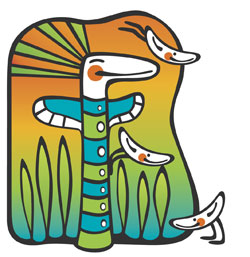 Jaana Sälekari / Opiskelijarekisteri
1
WebOodin uusi etusivu
WebOodin vasemman reunan valikot on siirretty yläpalkkiin, josta löytyvät sisäänkirjautumisen jälkeen mm. Oma opetus, Omat opinnot ja Työkalut. 
Valikot näkyvät roolisi (opettaja/opintoneuvoja/opiskelija) ja käyttöoikeuksiesi mukaisesti. 
WebOodin takaisin painikkeita on poistettu ja selaimen omia takaisin painikkeita on otettu käyttöön
Linkki video-ohjeeseen http://blogs.helsinki.fi/oodi-tuki/2017/05/09/weboodin-ulkoasu-uudistuu-10-5-2017/
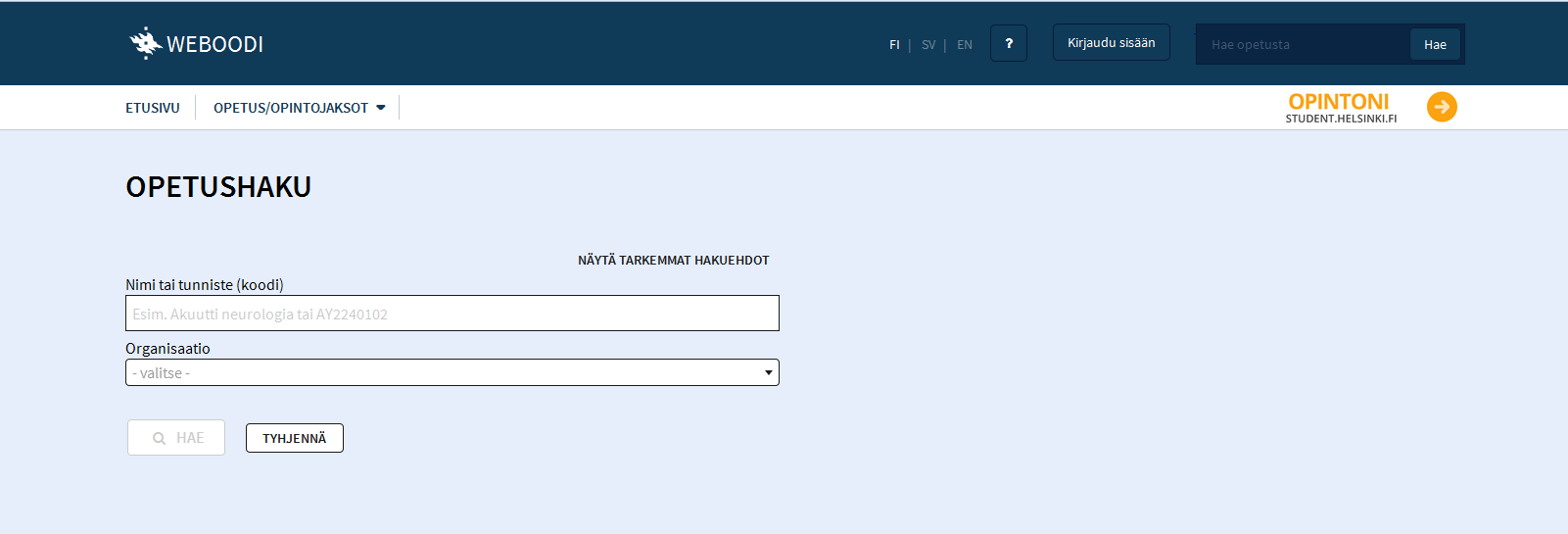 Opettaja kirjaa suorituksia WebOodissa
Opettajat voivat kirjata suorituksia WebOodissa 
Opettaja kirjaa suorituksia WebOodissa vain kokonaisille opintojaksoille, ei aliopetustapahtumille.
Suoritukset rekisteröidään Oodiin opiskelijapalvelupisteissä sen jälkeen, kun opettaja on siirtänyt suoritukset kirjattaviksi.
Linkki opettajan ohjeeseen http://blogs.helsinki.fi/oodi-tuki/files/2017/05/Web_Suoritusten-kirjaaminen-opettajan-ohje.pdf
Linkki opintoneuvojan ohjeeseen http://blogs.helsinki.fi/oodi-tuki/files/2014/03/Win_Suoritusty%C3%B6jonon-kautta-rek-opintoneuvojan-ohje.pdf
WebOodin käyttö eri selaimilla
WebOodi toimii hyvin Firefoxilla, mutta IE-selaimella saattaa olla ongelmia.
Tyhjennä IE:n välimuisti
Poista Compatibility View- asetus 
Jos nettisivustoja on lisätty Compatibility View- listalle, poista ne. Poista myös mahdollinen rasti
”Display intranet sites in Compatibility View”. Lopuksi klikkaa Close ja sulje IE.
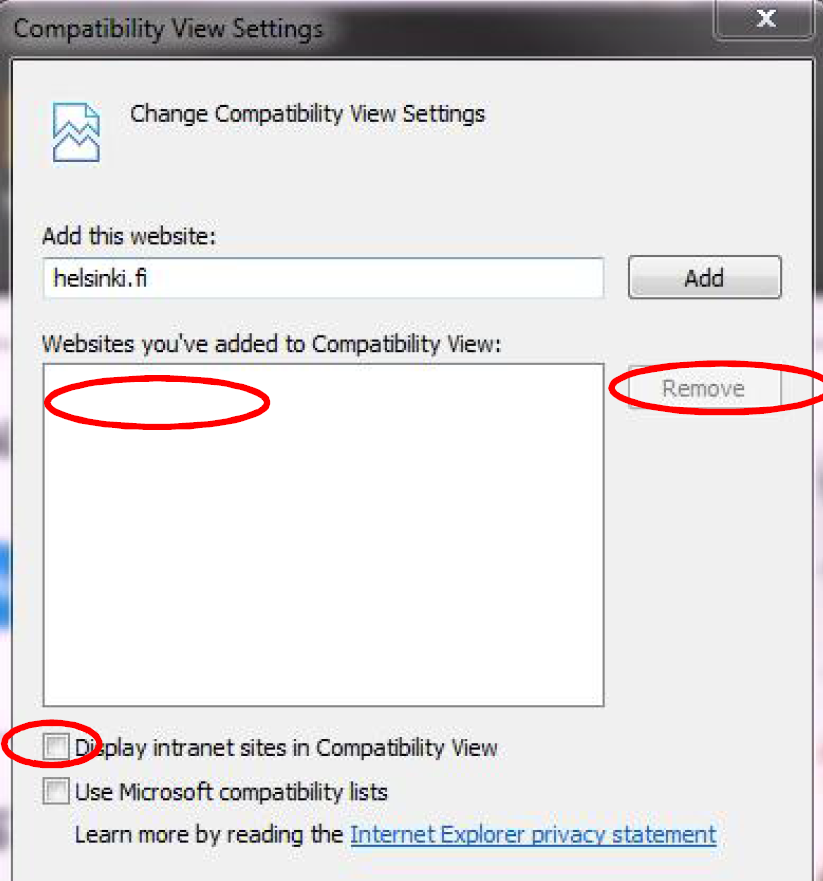 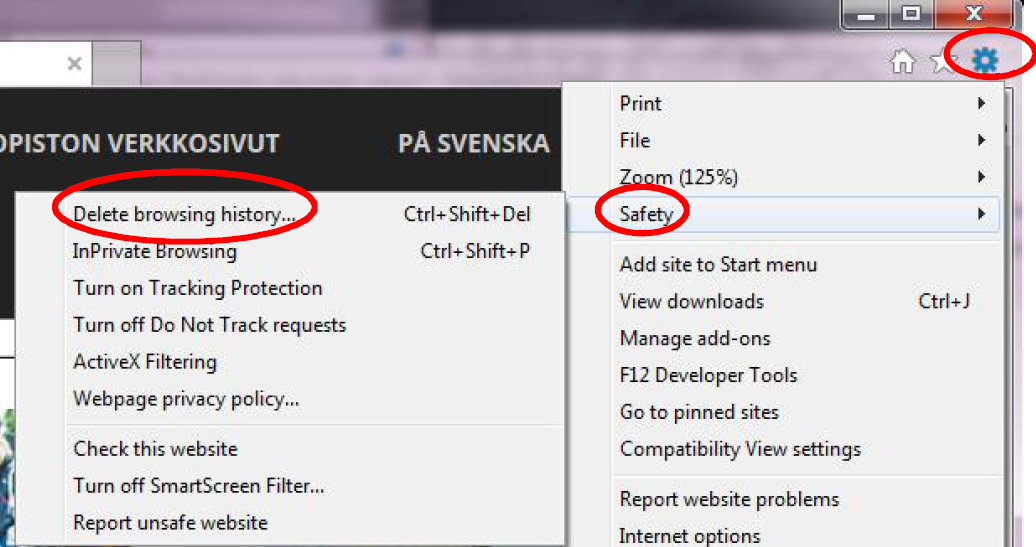 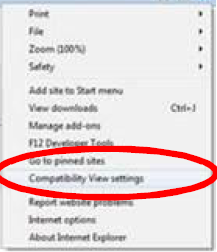 WebOodin työpöytäilmoitukset
WebOodi lähettää käyttäjälle ilmoituksen puolen tunnin tauon jälkeen, kun istunto on vanhenemassa.
Ilmoitukset auttavat välttämään tilanteita, joissa keskeneräinen työ katoaa aikakatkaisun vuoksi. 
Kirjauduttaessa WebOodiin, selain kysyy sallitaanko ilmoitukset. 
Ohje työpöytäilmoitusten käyttöön (ilmoitusten poistamiseen) löytyy Oodin tukisivuilta http://blogs.helsinki.fi/oodi-tuki/files/2017/01/Web_WebOodin-ty%C3%B6p%C3%B6yt%C3%A4ilmoitusten-k%C3%A4ytt%C3%B6.pdf
Tulossa myöhemmin
Opettajille uusi käyttöoikeus: opiskelijoiden suoritustietojen katselulupa. Tarkoitus on vähentää opettajien epätietoisuutta esimerkiksi kurssille osallistuvien opiskelijoiden opintosuoritustietojen osalta. 
WebOodin etusivulle on suunnitteilla yhteiskäyttöinen header, jota voivat käyttää kaikki opetuksen toimialan sovellukset.
Suoritusten kirjaus/rekisteröinti Oodiin (opettaja/opintoneuvoja) kehitystyö jatkuu esim. sähköinen arkistointi on  jatkokehityksessä mukana.
Eri opiskelijajärjestelmien välinen yhteistyö jatkuu ja uusia työkaluja otetaan asteittain käyttöön.Lisätietoa: 
https://flamma.helsinki.fi/fi/HY357870
http://blogs.helsinki.fi/doo-projekti/
WebOodin asennus 10.5. klo  8-10.Jos huomaat Oodin toiminnassa häikkää tai sinulla on muutostoiveita voit laittaa viestiä osoitteeseen oodi-tuki@helsinki.fi.
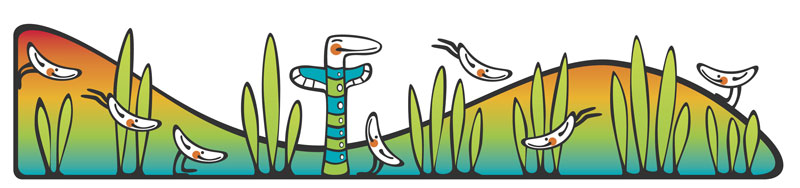 10.5.2017
7